Do Now
What are the subunits of a nucleic acid?
Give an example of a nucleic acid.
Where do we find nucleic acids in a eukaryote?
Where do we find nucleic acids in a prokaryote?
What is the test for nucleic acids?
DNA Reading
20 min.
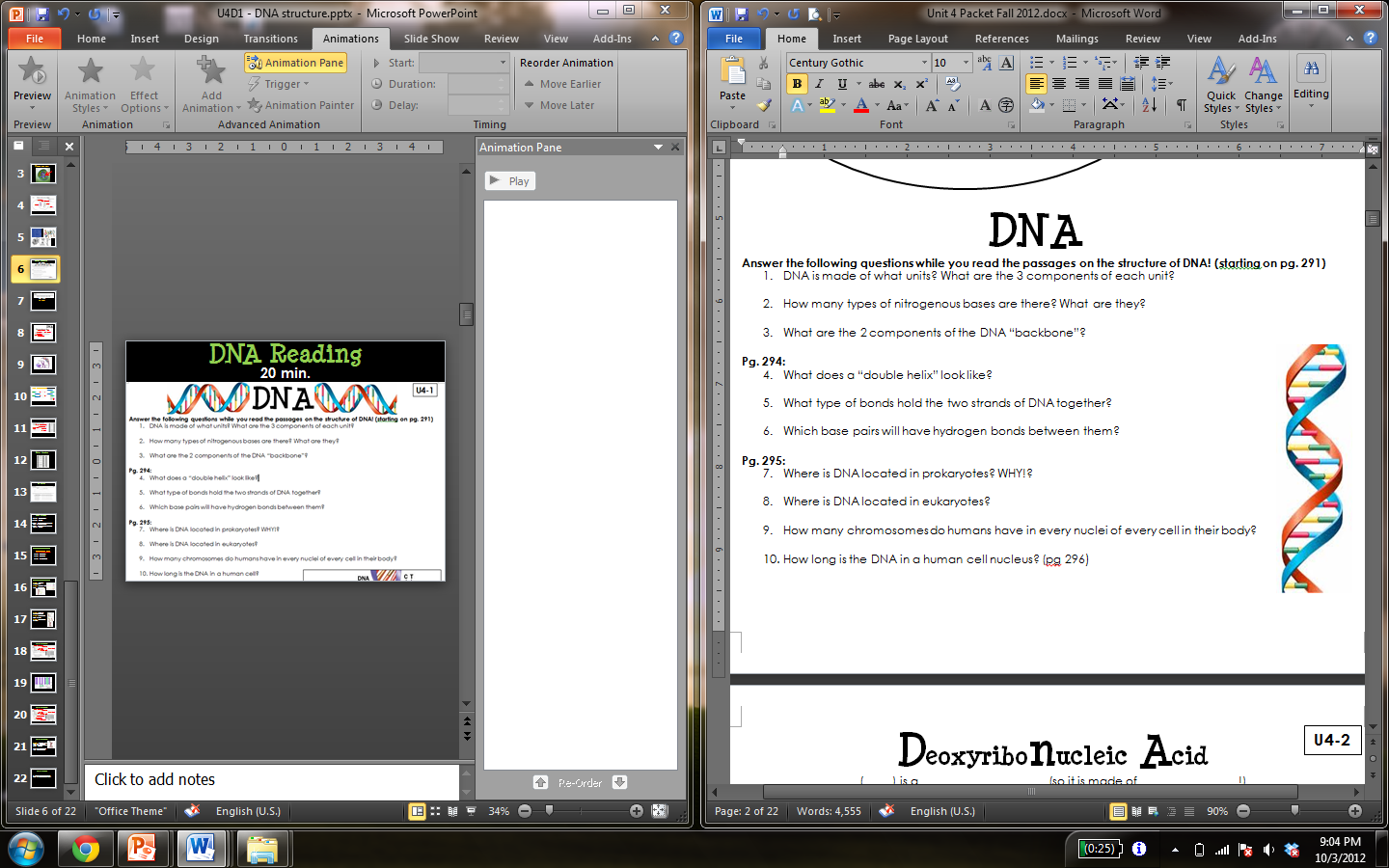 Where are we?!
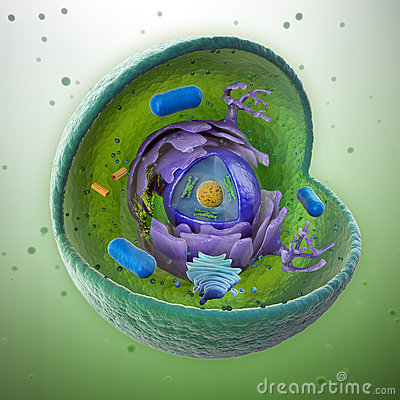 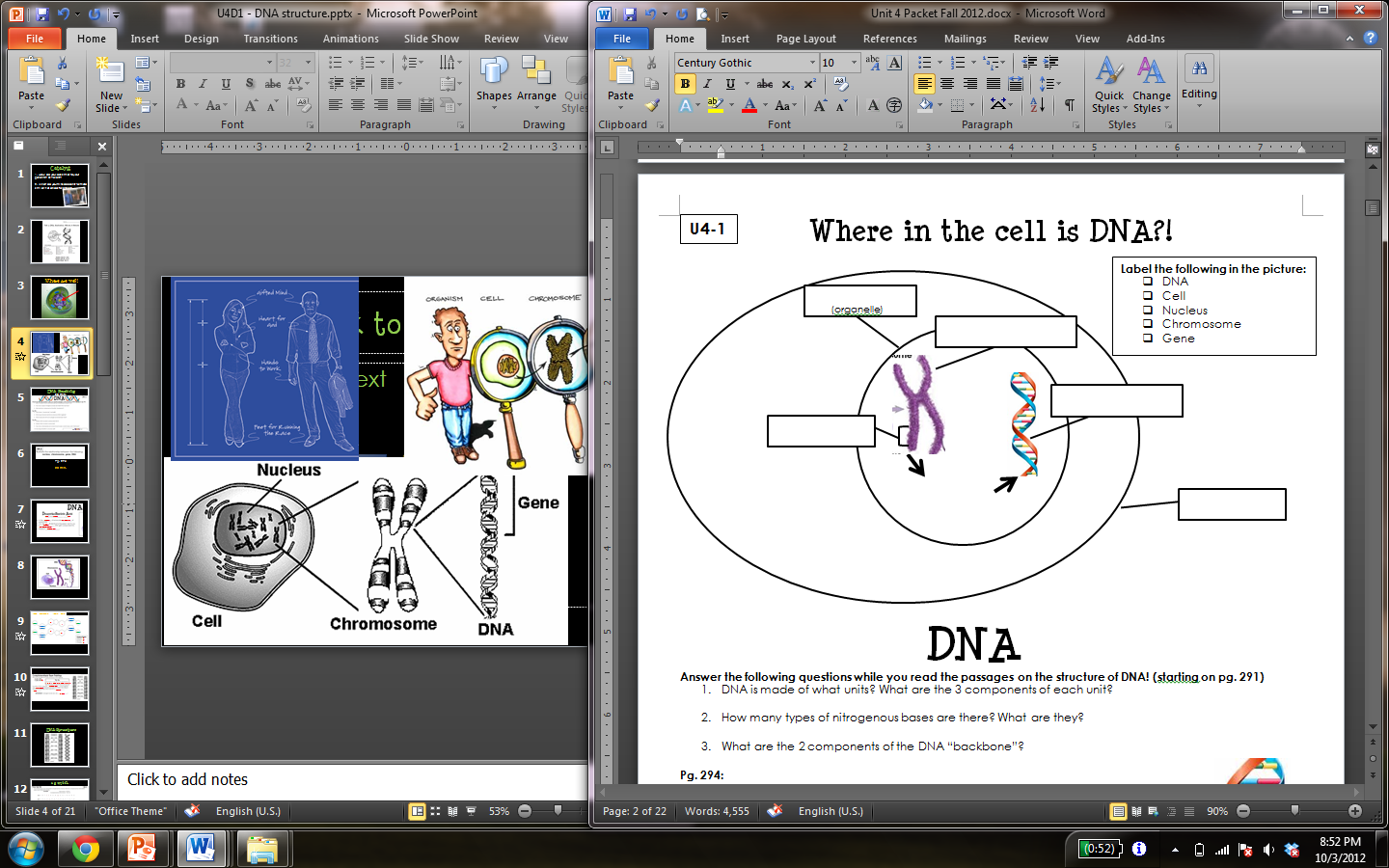 nucleus
chromosome
DNA
gene
cell
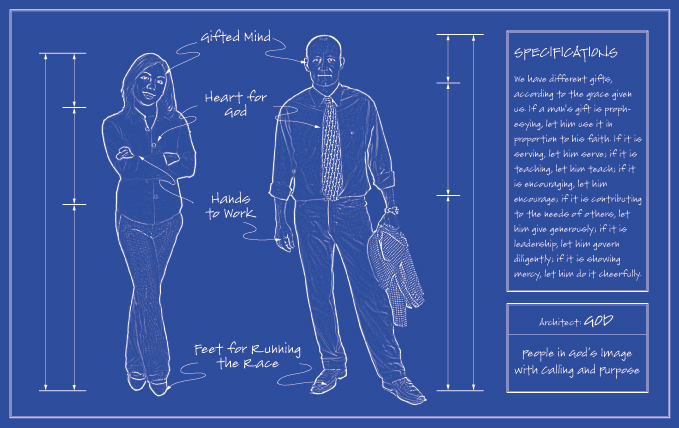 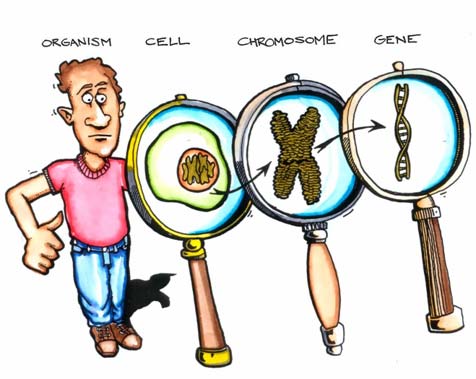 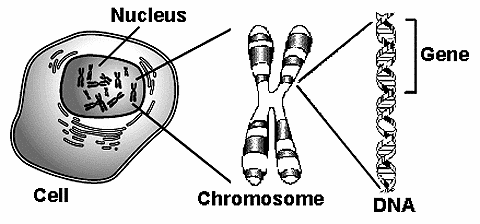 Do Now
What are the 3 parts of a nucleotide?
What are the 4 nitrogenous bases?
How do these bases pair up?
What does a DNA molecule look like?
What makes up the backbone of a nucleic acid?
6. In every microscopic human cell, there is 1 meter of DNA in EACH cell. That’s about 3 feet!!!! How is our DNA efficiently compacted in our cells? (Hint: we have 46 of them).
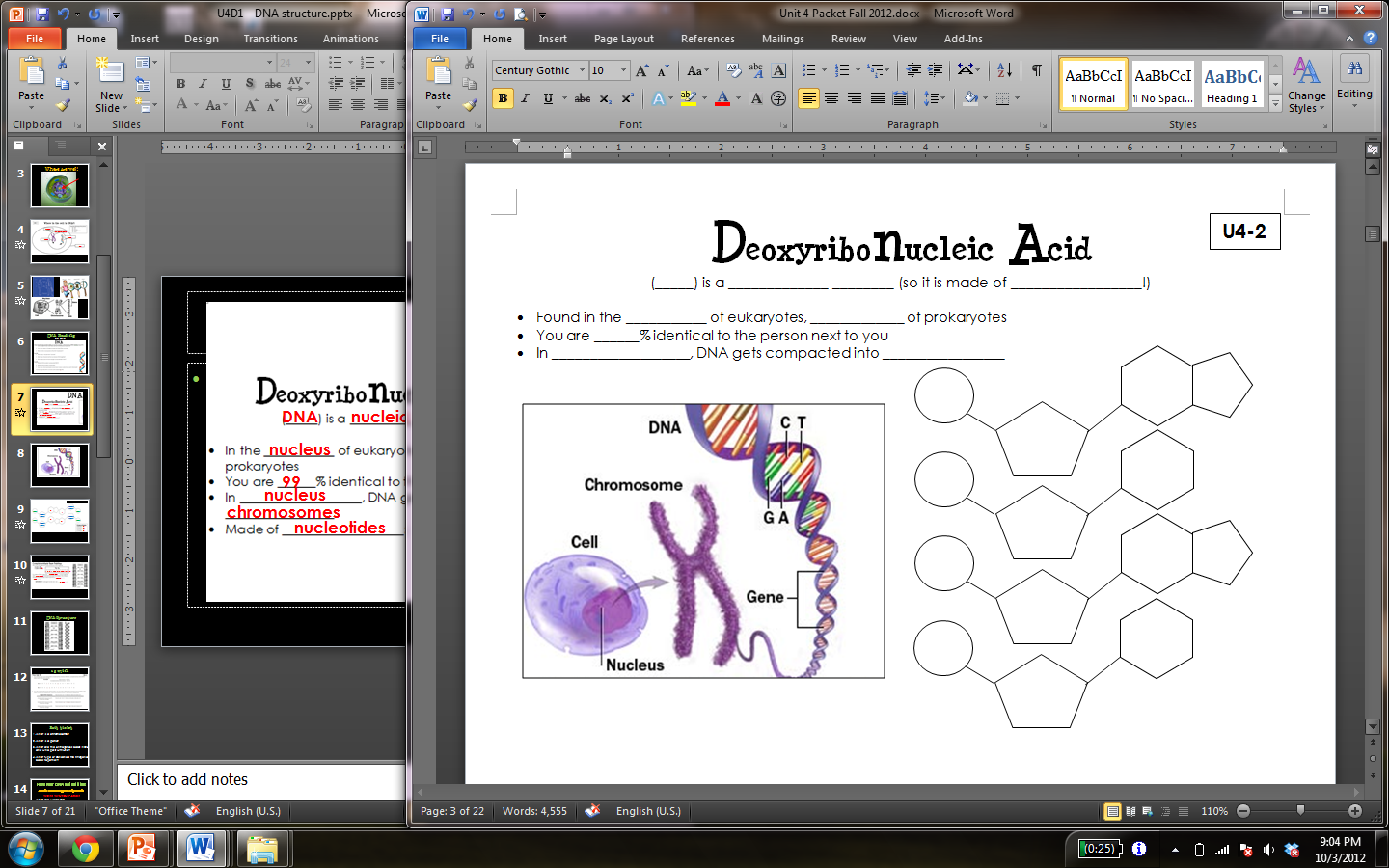 DNA
nucleic acid
nucleotides
nucleus
cytoplasm
99
nucleus
chromosomes
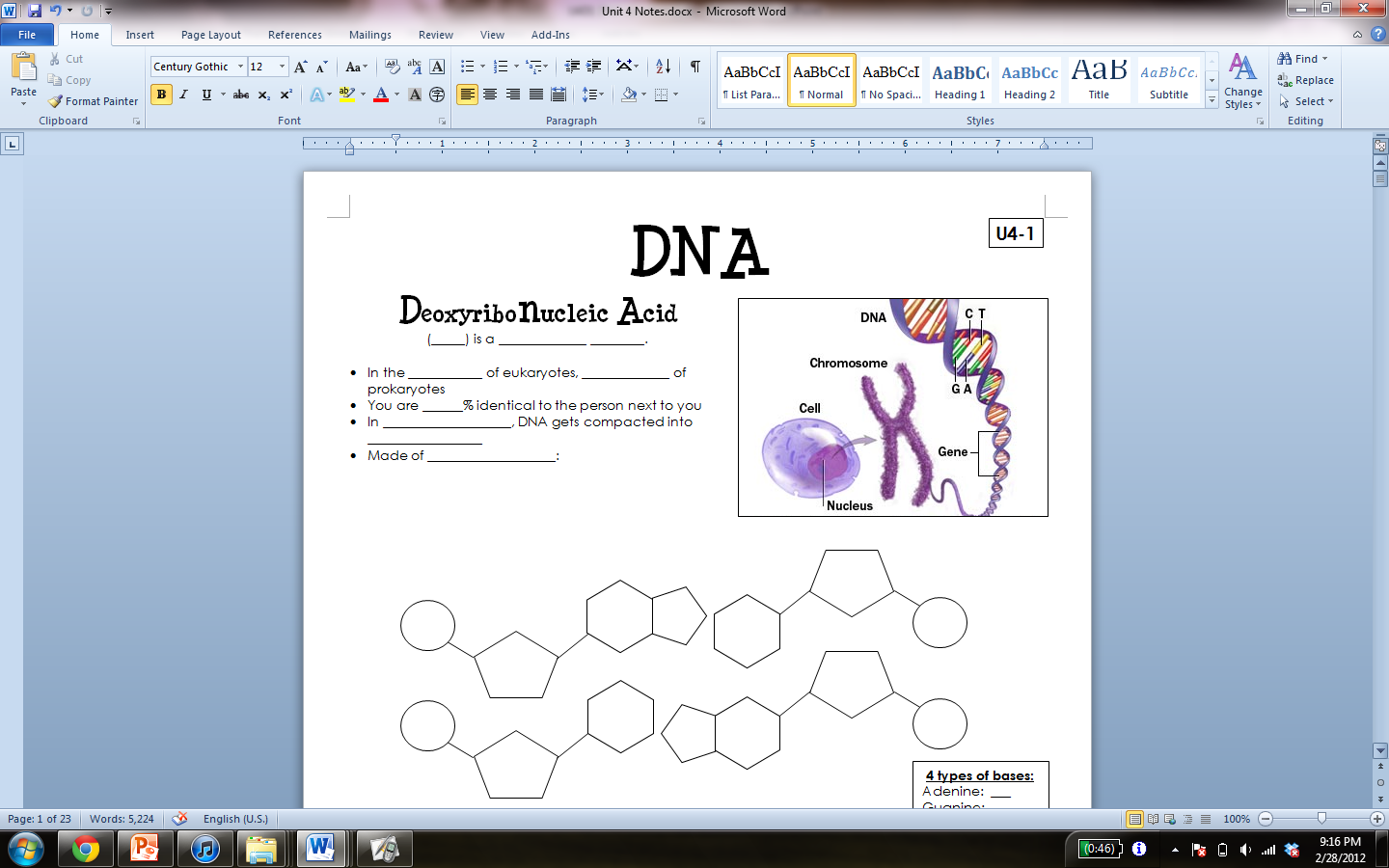 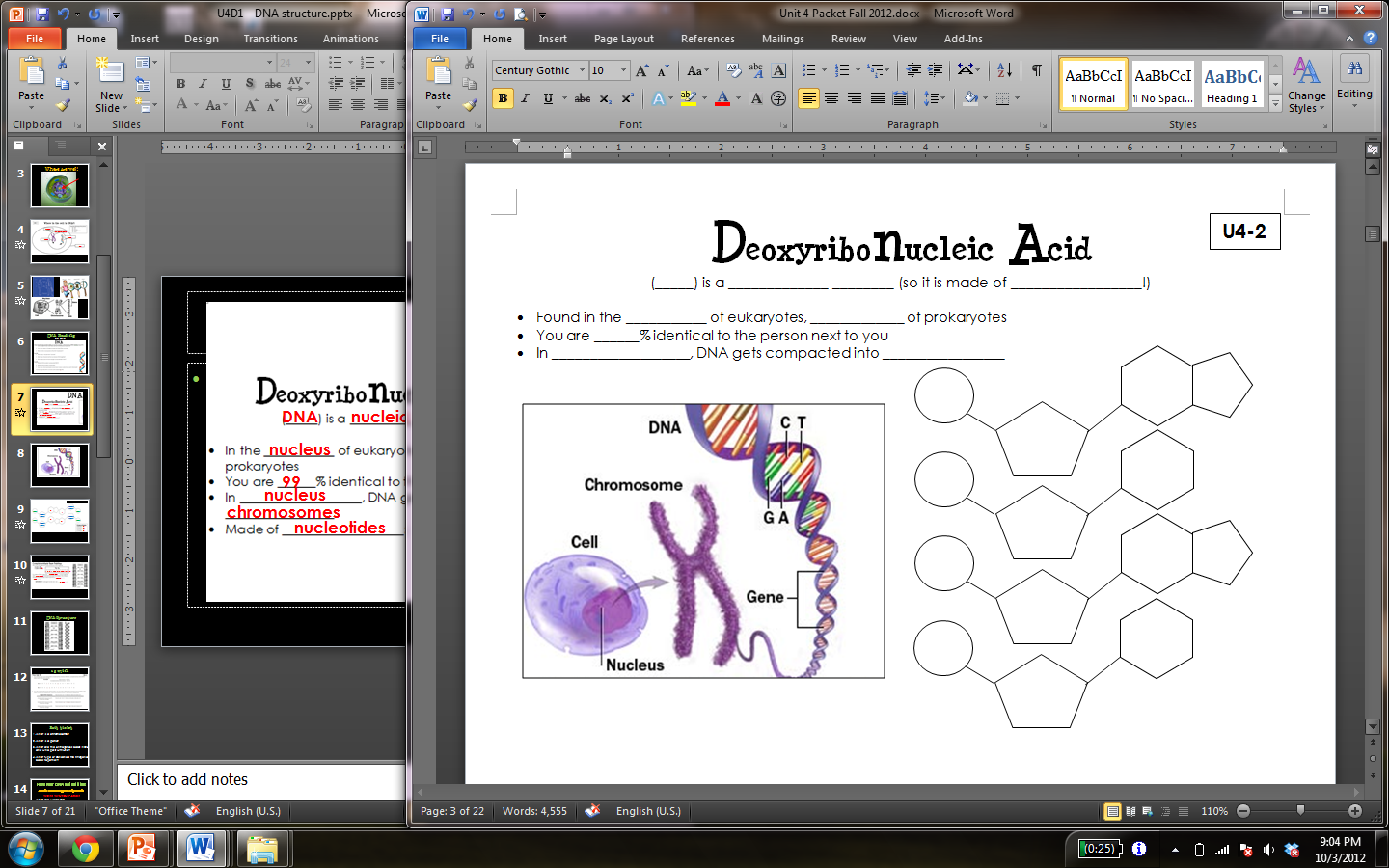 A
phosphate
deoxy-
ribose
T
phosphate
deoxy-
ribose
G
phosphate
deoxy-
ribose
C
phosphate
deoxy-
ribose
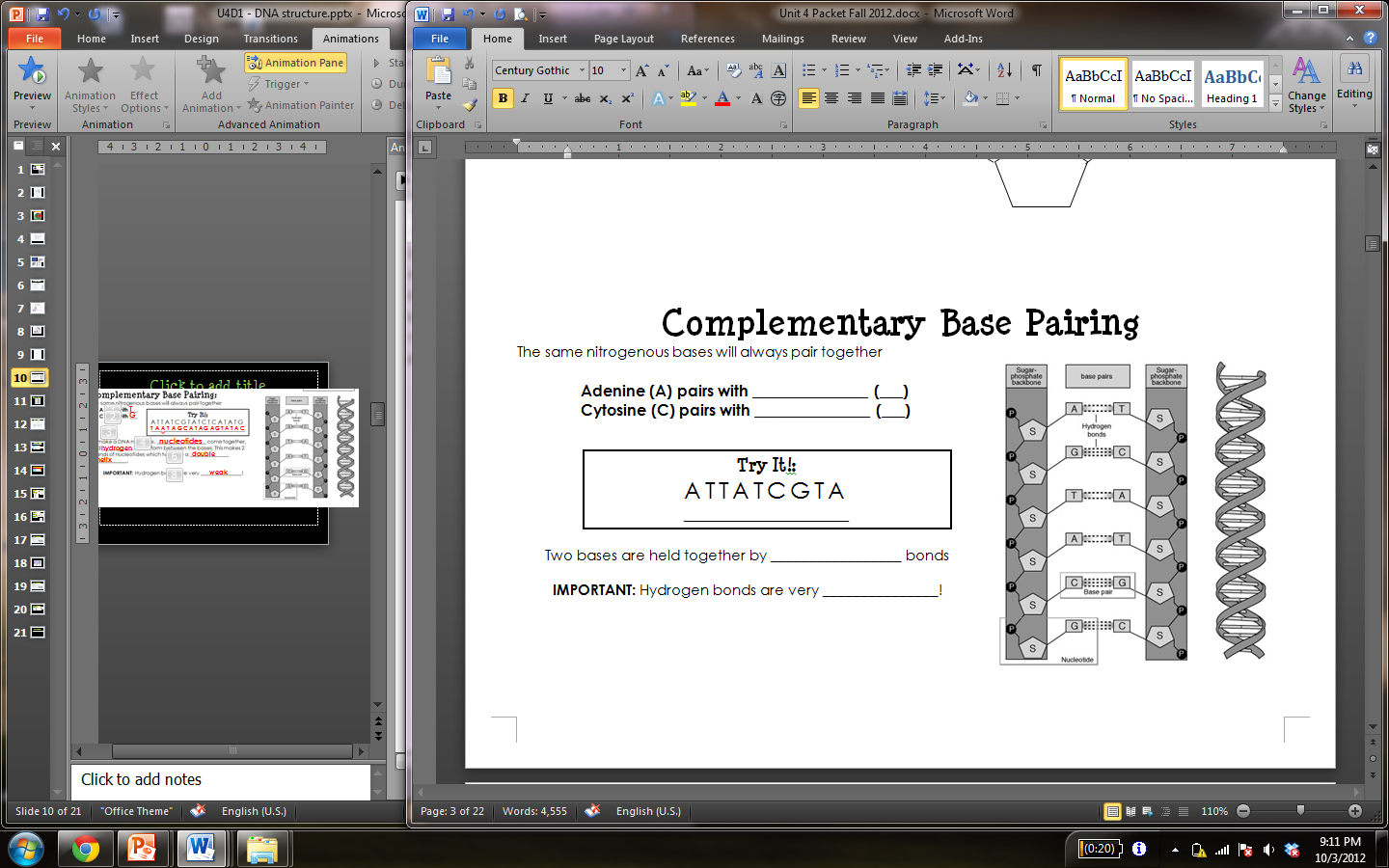 thymine
T
G
guanine
T A A T A G C A T
hydrogen
weak
DNA Structure
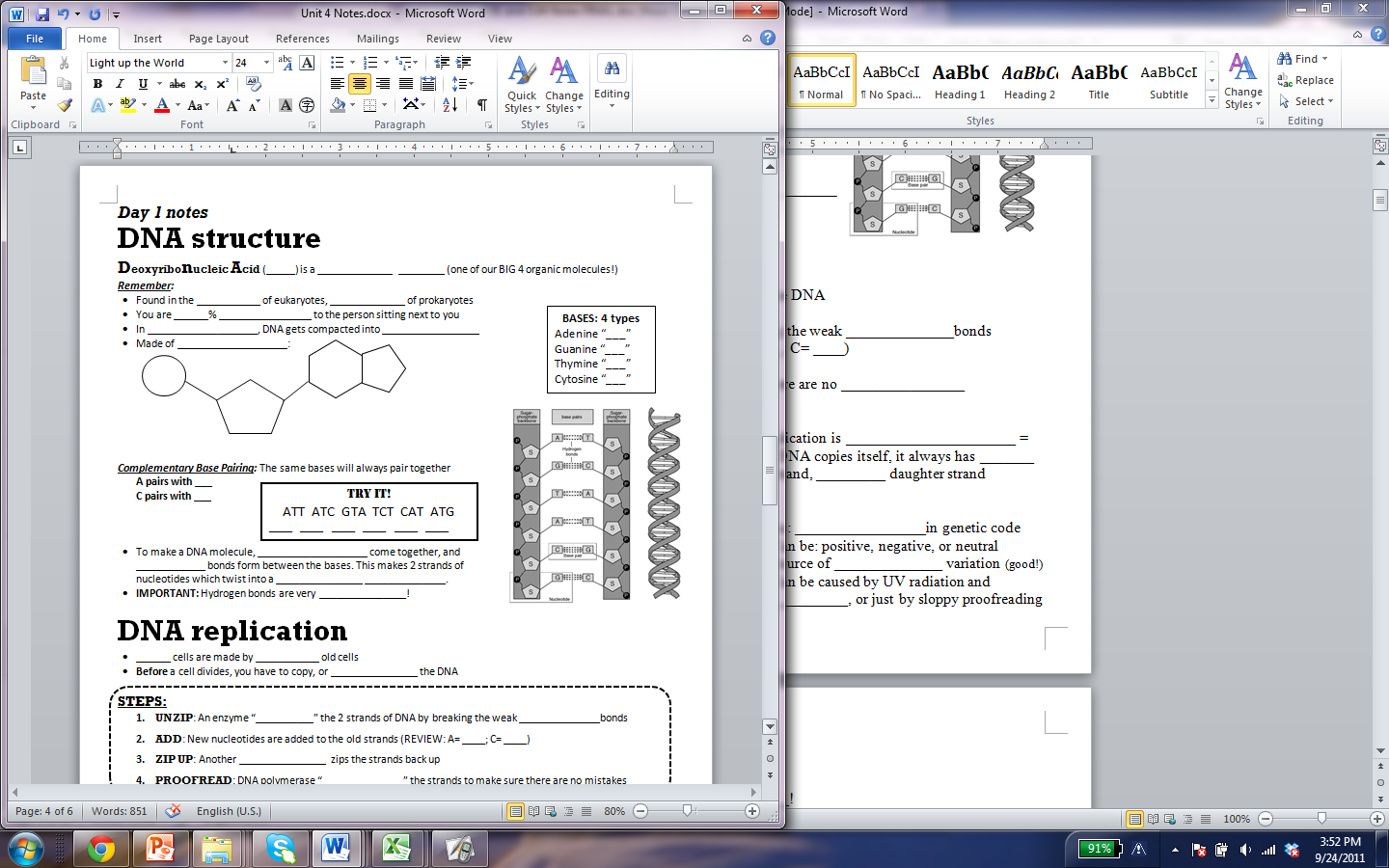 15 min.
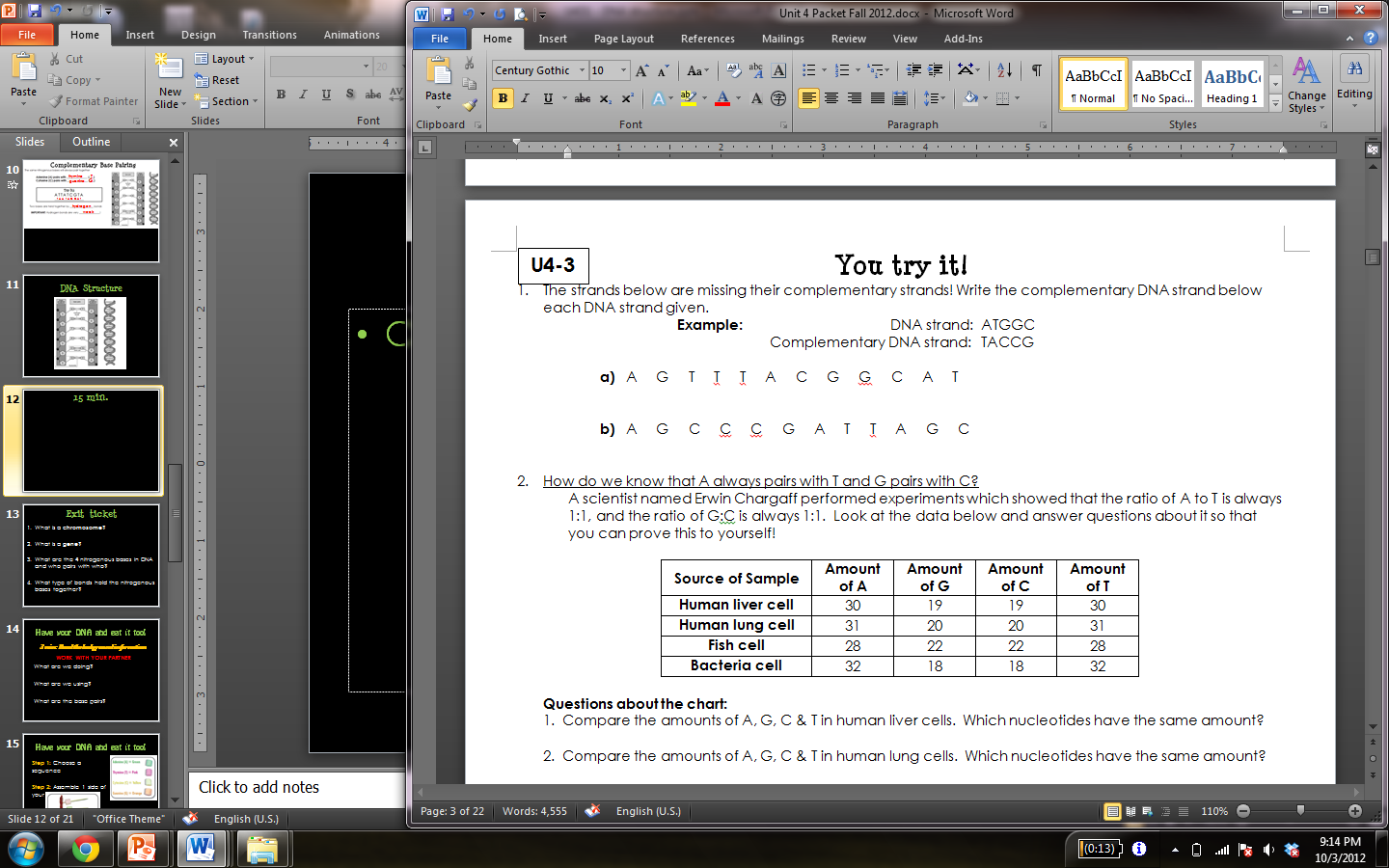 “Replication”
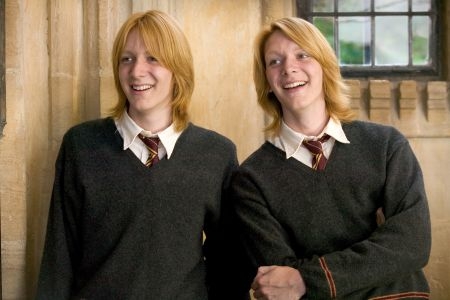 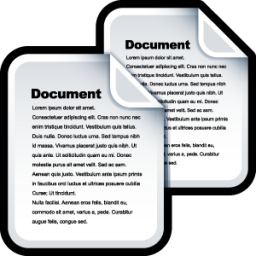 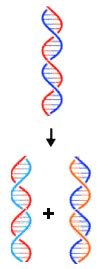 Why “copy”our DNA?!
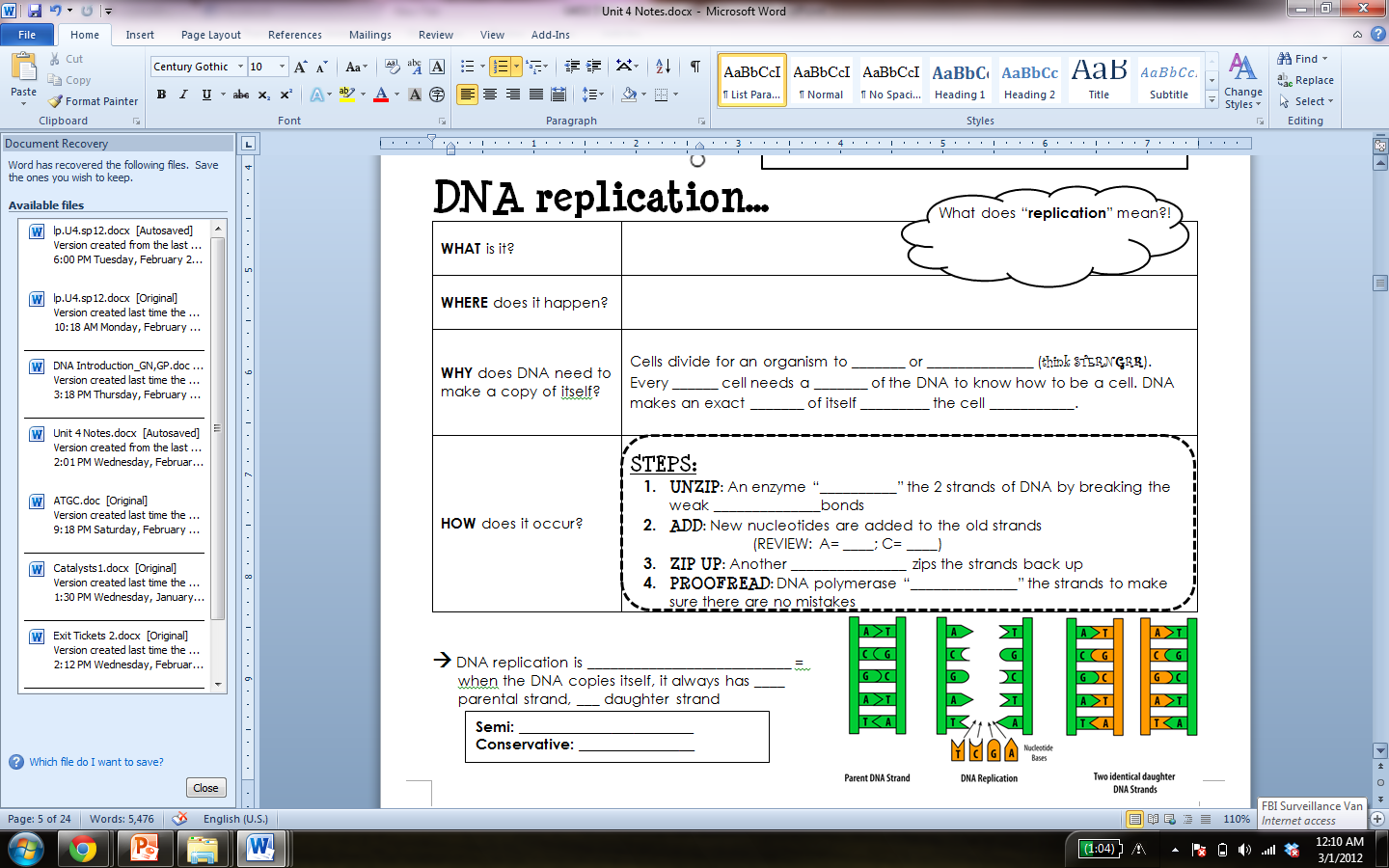 the act of copying
When DNA copies itself
Nucleus=Eukaryotic; Cytoplasm= Prokaryotic
grow    reproduce
new
copy
before
divides
copy
unzips
hydrogen
T        G
enzyme
proofreads
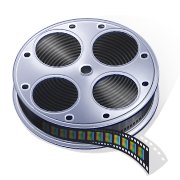 “semi-conservative”
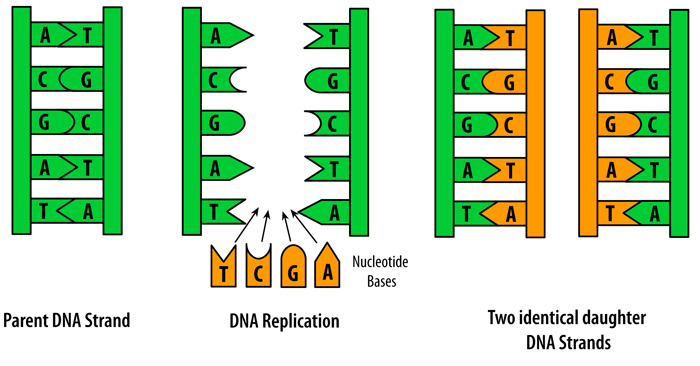 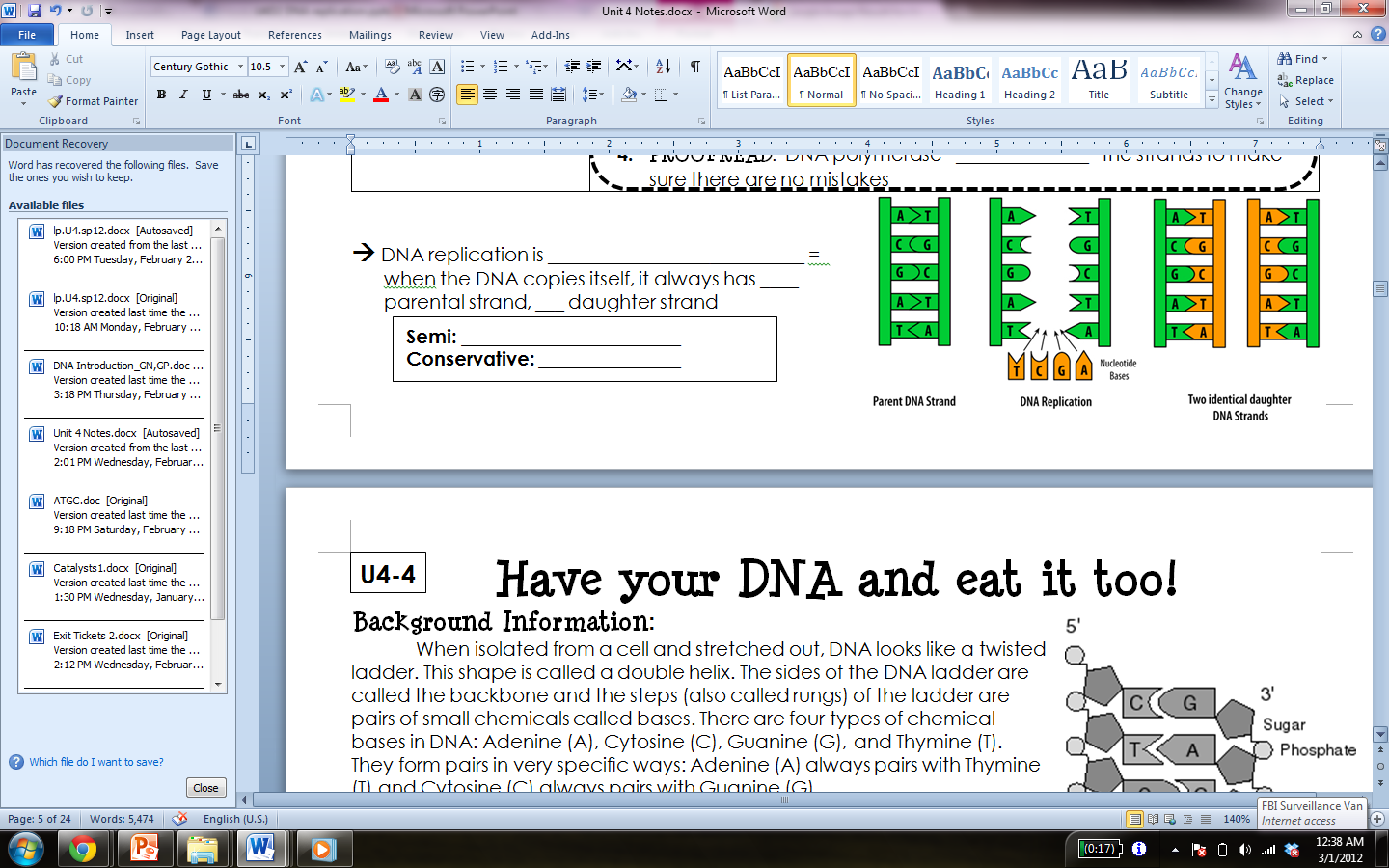 semi-conservative
1
1
partially
contains original strand
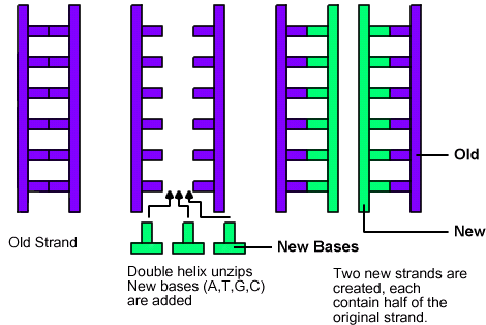 DNA Replication Animation
http://www.stolaf.edu/people/giannini/flashanimat/molgenetics/dna-rna2.swf

https://www.youtube.com/watch?v=zdDkiRw1PdU
Draw it! (3 minutes)
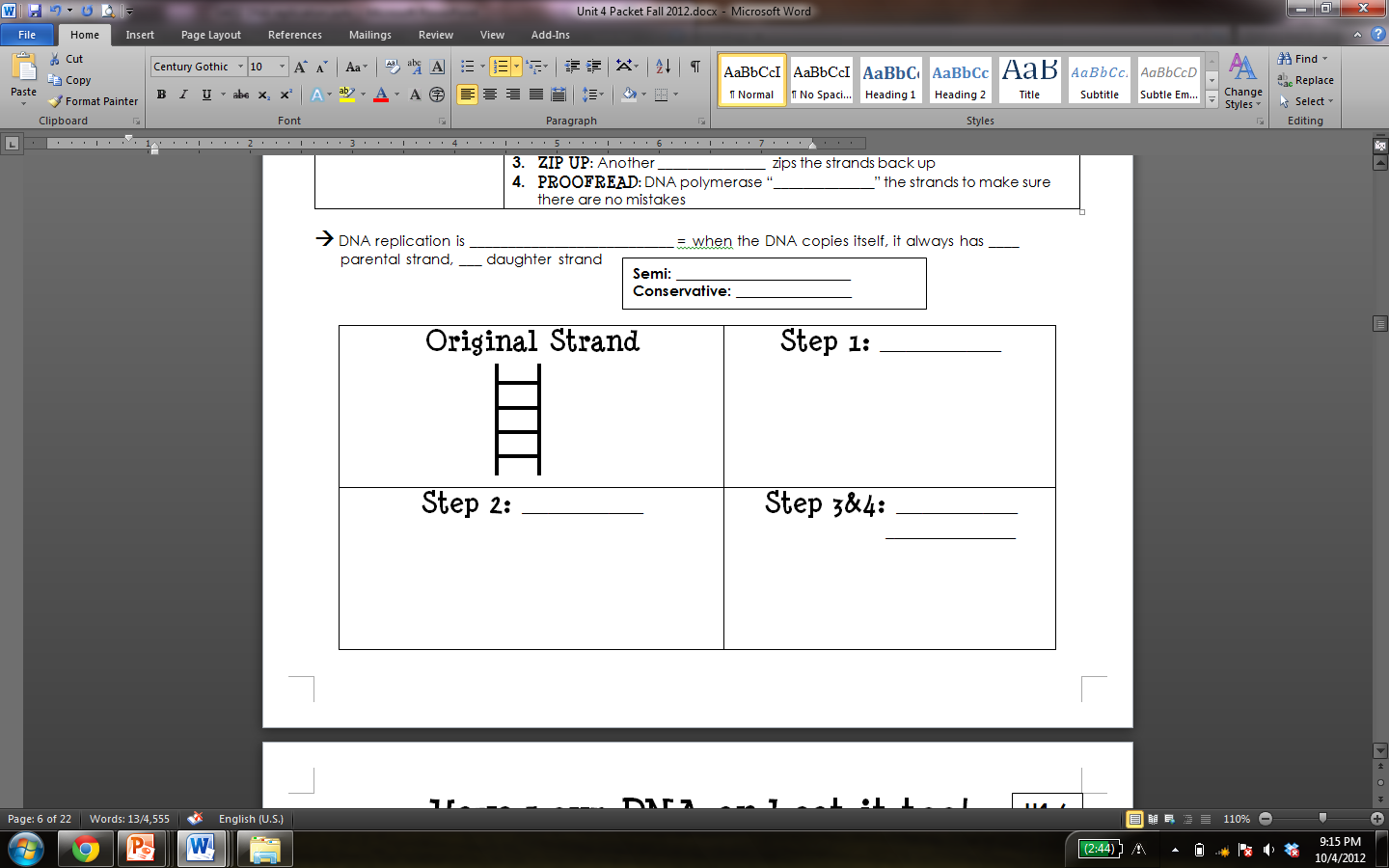 DNA Replication Review
http://www.youtube.com/watch?v=zdDkiRw1PdU

http://www.youtube.com/watch?v=z685FFqmrpo
Wrap Up Questions
Explain the first step of DNA replication. Be specific!
What is the enzyme responsible for “proofreading” the new DNA?
Explain the importance of the proofreading step. What could ultimately happen if this step were overlooked?
Why is it important for DNA to replicate BEFORE mitosis/cellular division?
Cell Cycle
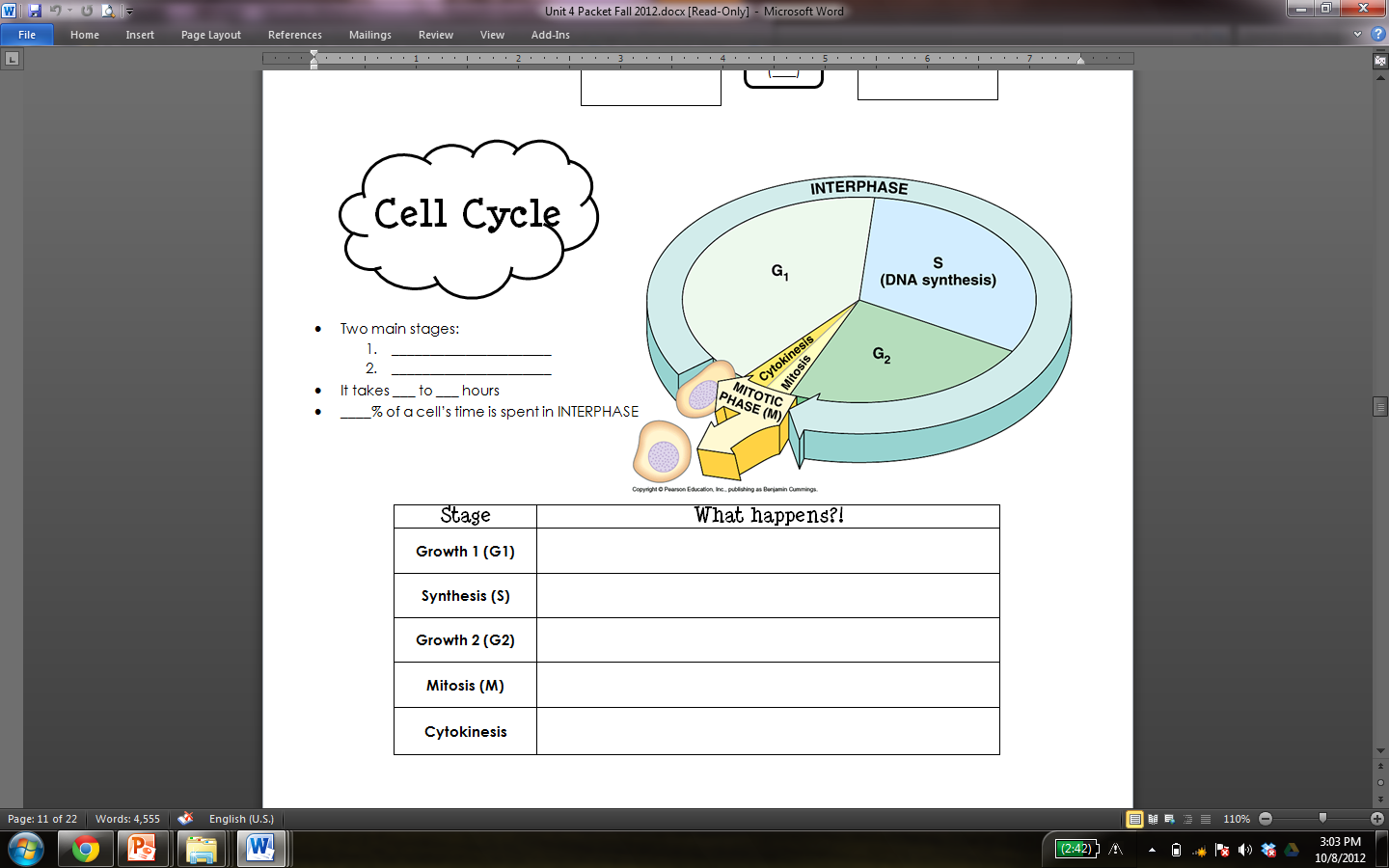 Interphase
Mitosis
10
24
90
Cell Cycle Stages
Interphase
(G1, S, G2)
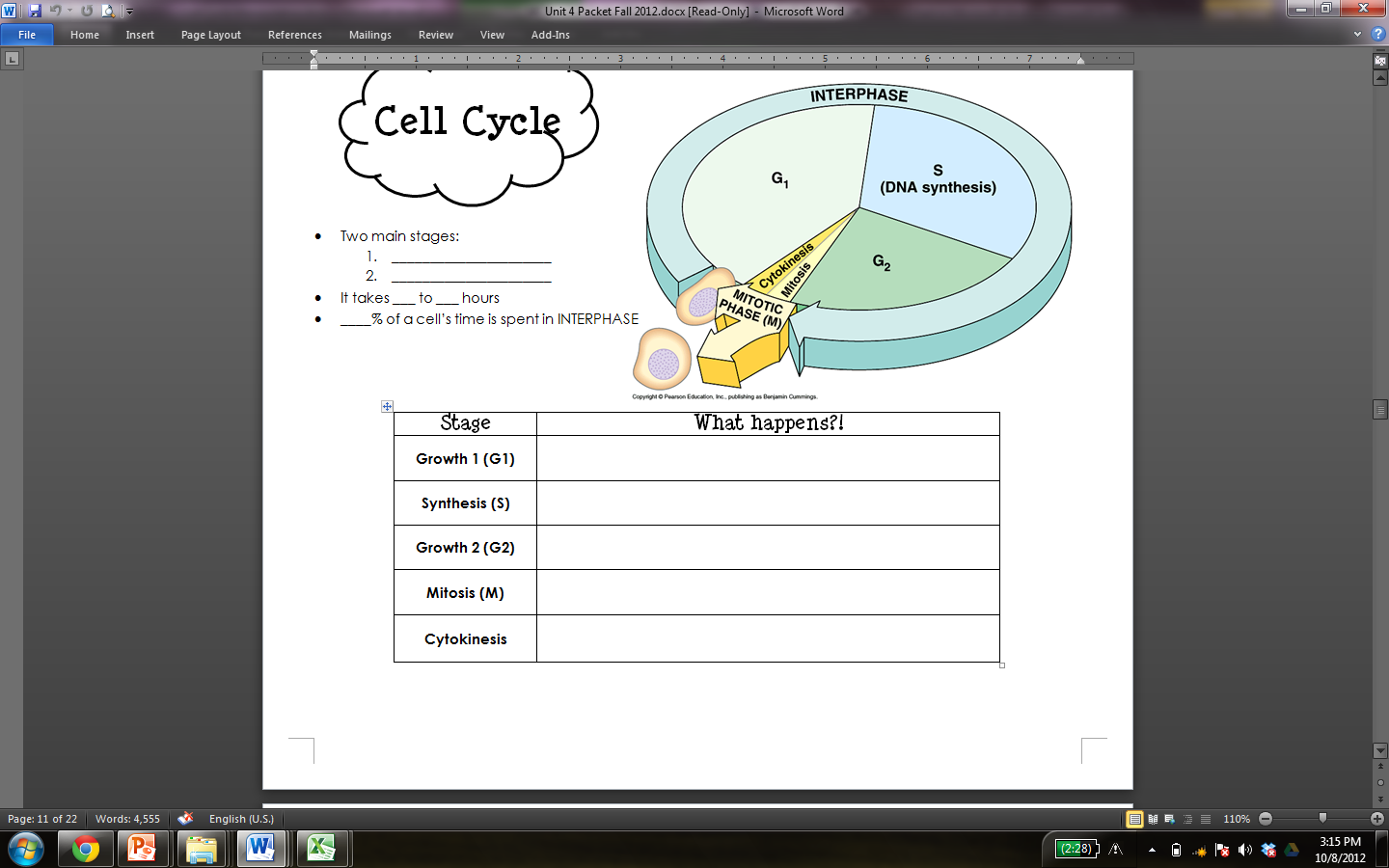 Cell increases in size
DNA Replication
Preparation for mitosis
Mitosis: division of the nucleus into 2 identical daughter nuclei; Prophase, metaphase, anaphase, telophase
Division of the cell & cytoplasm
Cell Cycle
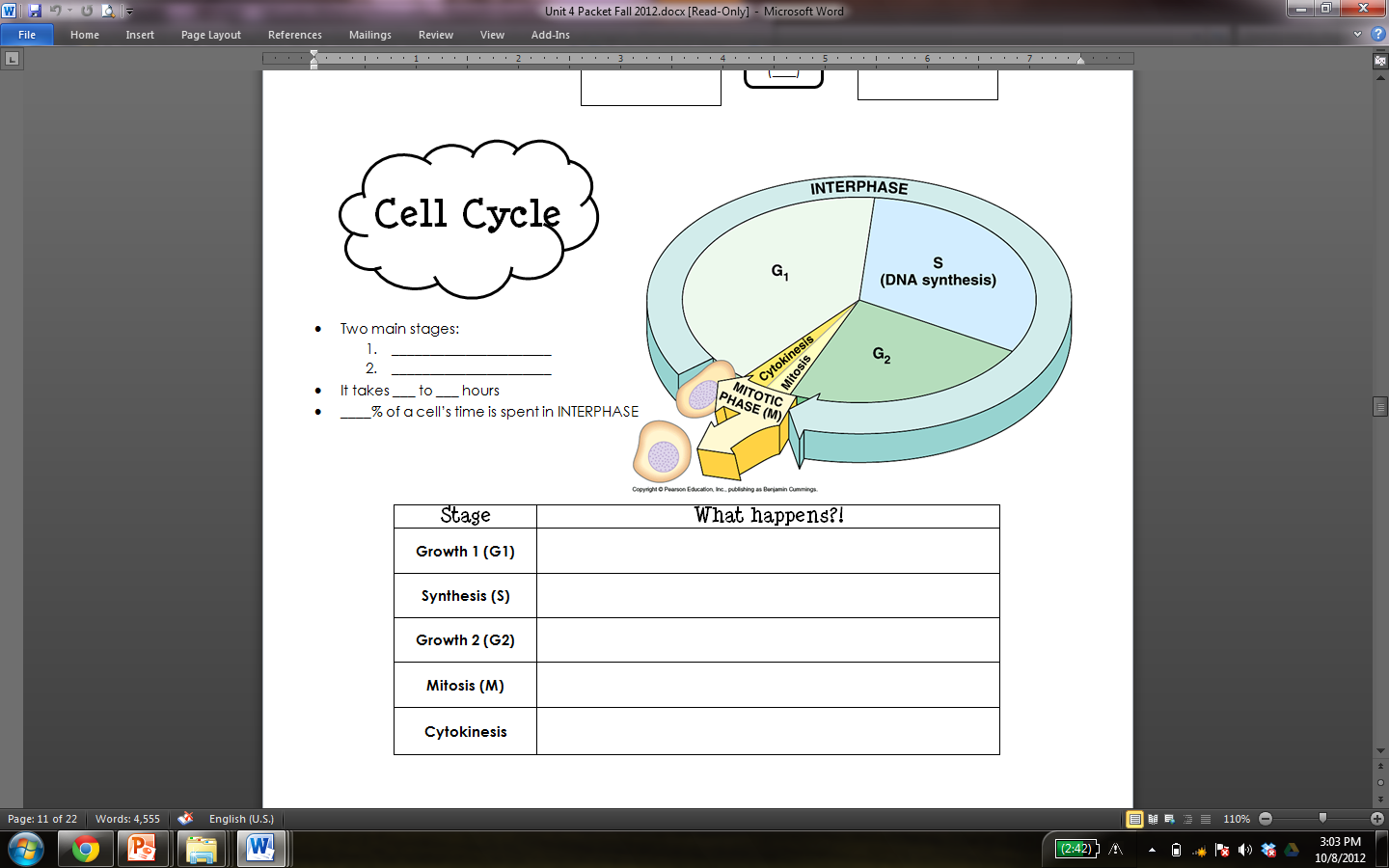 Interphase
Mitosis
10
24
90
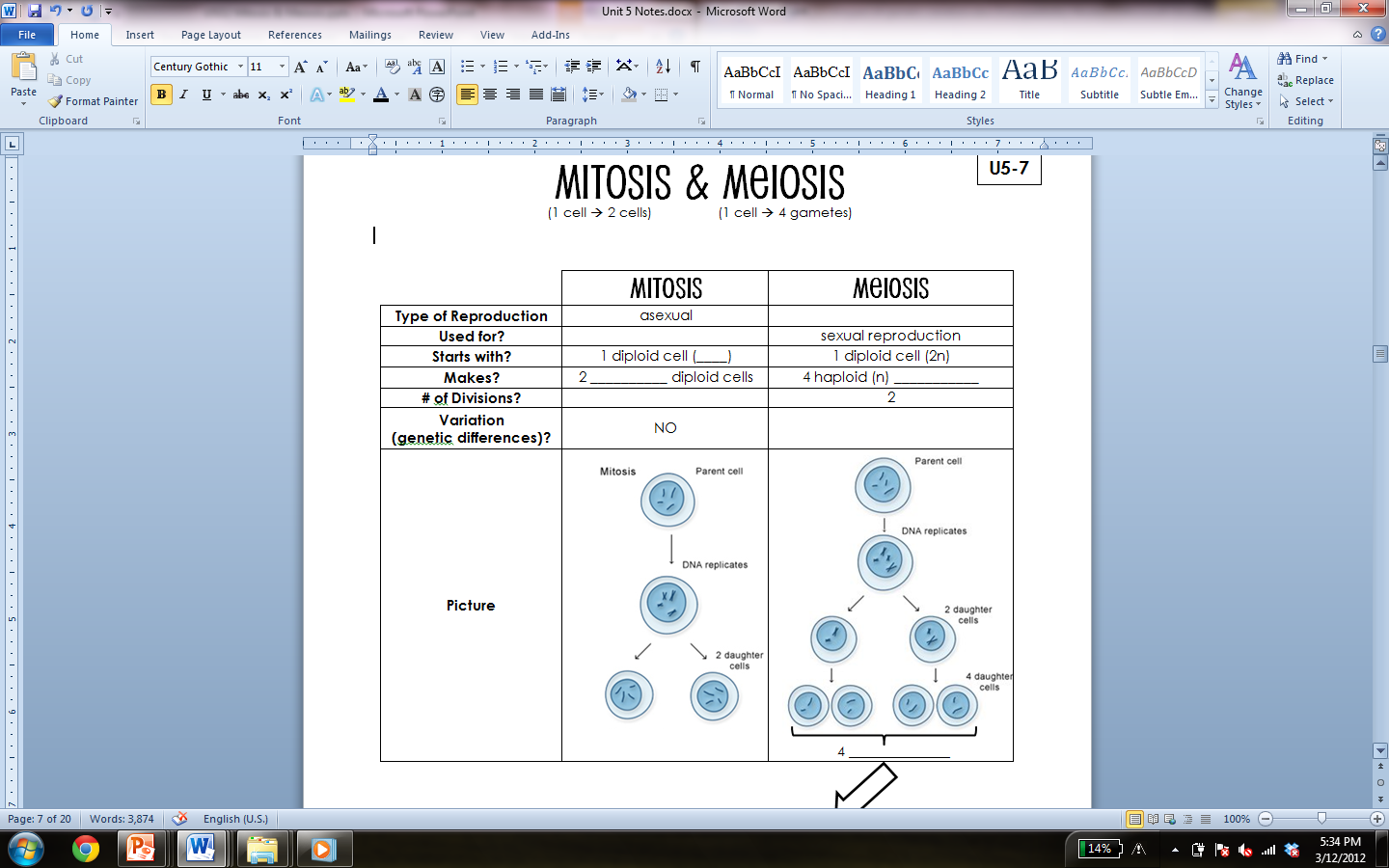 growth
2n
identical
1
Mitosis
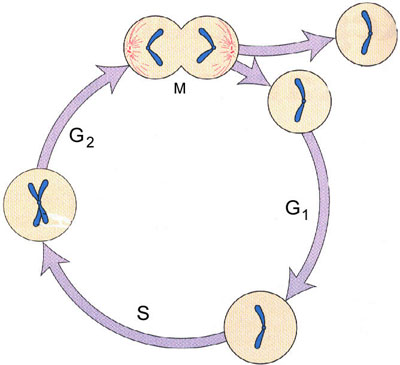 Mitosis Animation
http://www.stolaf.edu/people/giannini/flashanimat/celldivision/crome3.swf

http://www.johnkyrk.com/mitosis.html

http://www.cellsalive.com/mitosis.htm

http://www.youtube.com/watch?v=HYKesI9jL8c
Animal Cell
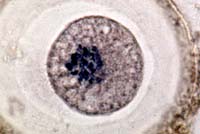 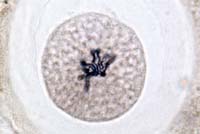 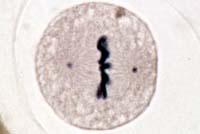 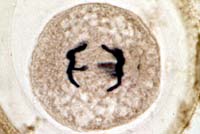 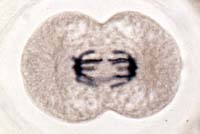 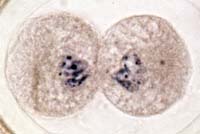 Plant Cell
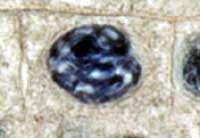 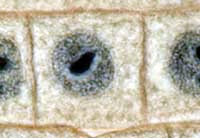 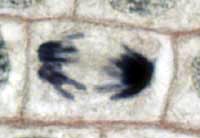 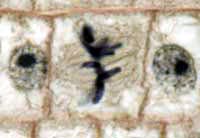 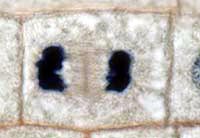 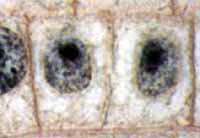